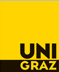 Branko Tošović  Institut für Slawistik der Karl-Franzens Universität Grazhttp://www-gewi.kfunigraz.ac.at/gralisbranko.tosovic@uni-graz.at
Čitanje Avlije
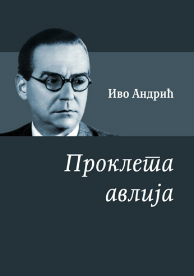 7. Međunarodni simpozijum
„Ivo Andrić: Prokleta avlija“ 
 (Grac, 25–27. septembar 2014)
Sadržaj
Vrste čitanja
Vrste recepcije
Autorecepcija
2
Recep­ci­ja knji­žev­nog tek­sta 
auto­ro­va 
čita­o­če­va 
istra­ži­va­če­va
3
Intra­per­cep­ci­ja 
	(auto­per­cep­ci­ja 
	auto­in­ter­pre­ta­ci­ja) 
Eks­tra­per­cep­ci­ja
4
Intra­re­cep­ci­ja 
Vri­je­me u kome je nastao roman
Pro­ces pisa­nja
Umjet­nič­ka vri­jed­nost dje­la 
Postup­ci 
Liko­vi
Pro­stor i vri­je­me
5
Auto­re­cep­ci­je Proklete avlije 
Intro­ver­tnost, neprič­ljivost, zatvo­renost
6
Između 1936. i 1953. godine 
1954.
Prokleta avlija. Novi Sad: Matica srpska, 1954. 92 str. [Mozaik, 14]
7
17 godina 
Početak – Španija 1928. 
Završetak – Beograd, Bled 1953.
8
Naslov
9
Najbolje djelo?
Na Drini ćuprija
Travnička hronika 
Prokleta avlija
…
10
Tamnički ciklus
11
Lociranje Proklete avlije
12
Likovi
a) Fra-Petar
b) Ćamil
c) Karađoz
13
Izmještanje radnje iz Bosne u Tursku
Turska
Istambul
Brusa
Smirna
14
Avlija kao metafora
15
Avlija kao pojam
16
Dramatizacija
17
Krug
18